事業ID：2018494345
事業名：丼ぶり王国　福井県民による　丼プラごみゼロプロジェクト
　　　　　（CFB・海と日本2019）
団体名：福丼県プロジェクト実行委員会
１）イベント開催概要
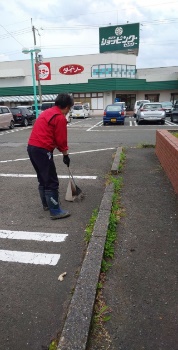 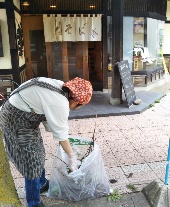 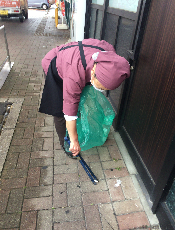 ２）イベント内容
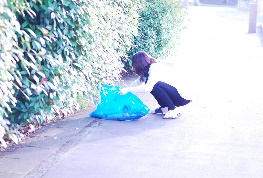 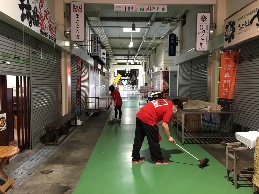 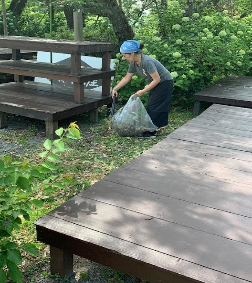 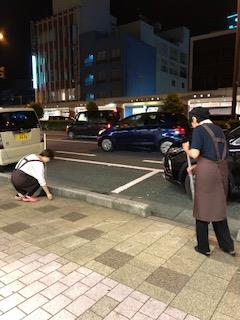 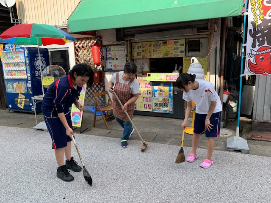 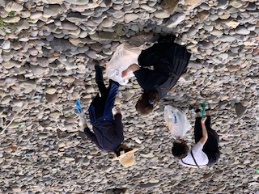 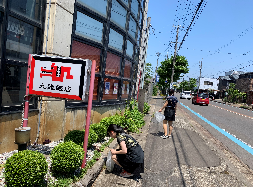 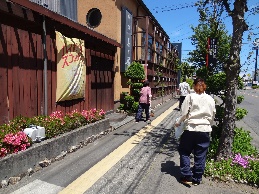 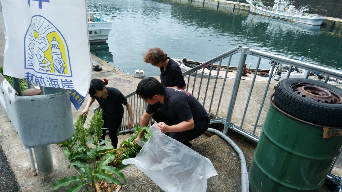 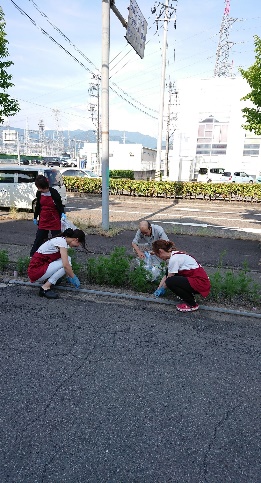 事業ID：2018494345
事業名：丼ぶり王国　福井県民による　丼プラごみゼロプロジェクト
　　　　　（CFB・海と日本2019）
団体名：福丼県プロジェクト実行委員会
１）イベント開催概要
２）イベント内容
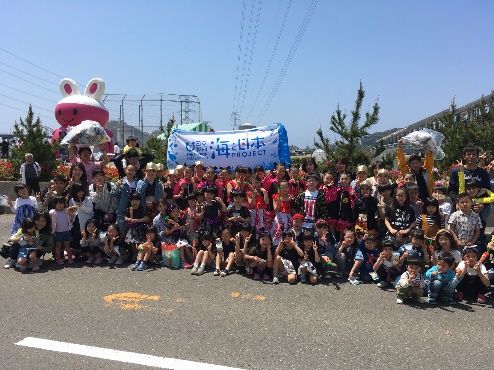 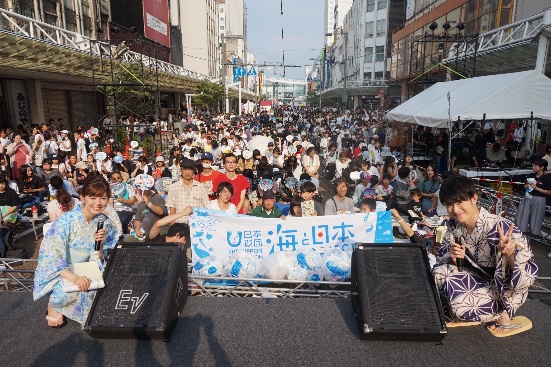 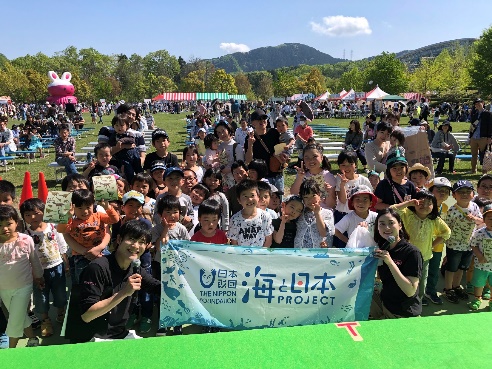 ぺんたワイワイ夏まつり
わんぱくフェア in 美浜・きいぱす
わんぱくフェア in ふくい健康の森
事業ID：2018494345
事業名：丼ぶり王国　福井県民による　丼プラごみゼロプロジェクト
　　　　　（CFB・海と日本2019）
団体名：福丼県プロジェクト実行委員会
１）イベント開催概要
２）イベント内容
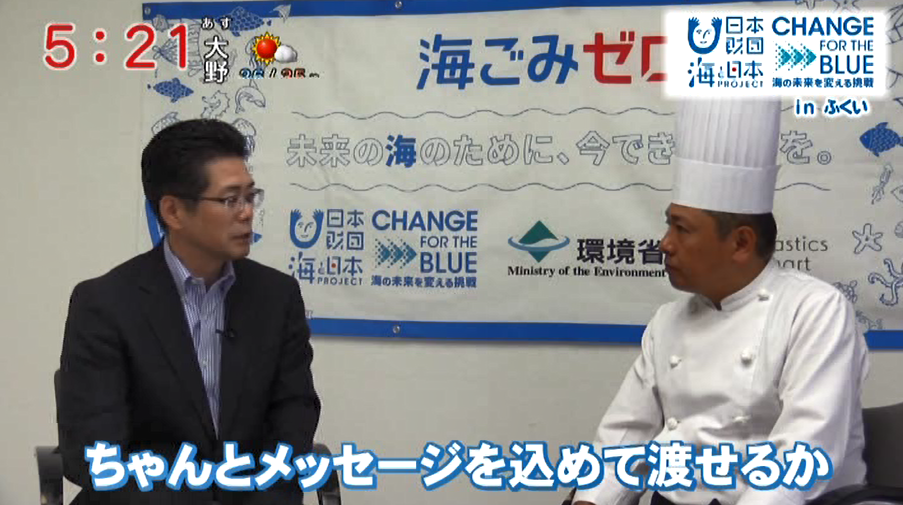 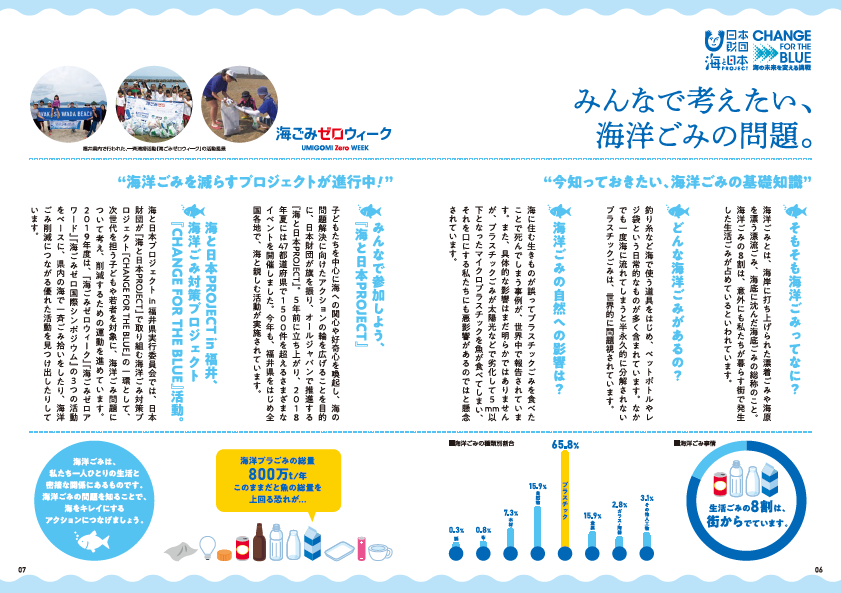 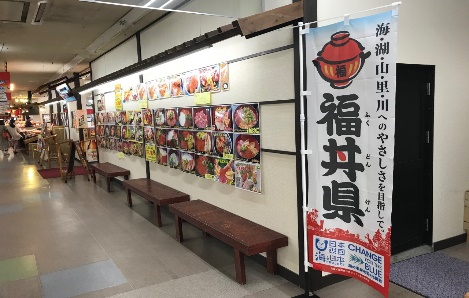 福井テレビ　8月7日放送　対談の様子
　日本財団 海野常務理事・福丼県 野坂実行委員長
福丼ノボリ
福丼本　海洋ごみ特集ページ
事業ID：2018494345
事業名：丼ぶり王国　福井県民による　丼プラごみゼロプロジェクト
　　　　　（CFB・海と日本2019）
団体名：福丼県プロジェクト実行委員会
１）オリジナルイベント開催概要
２）イベント内容
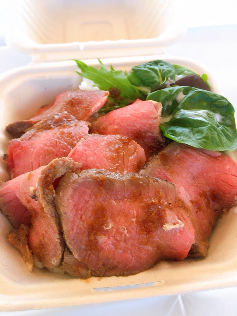 事業ID：2018494345
事業名：丼ぶり王国　福井県民による　丼プラごみゼロプロジェクト
　　　　　（CFB・海と日本2019）
団体名：福丼県プロジェクト実行委員会
２）イベント内容
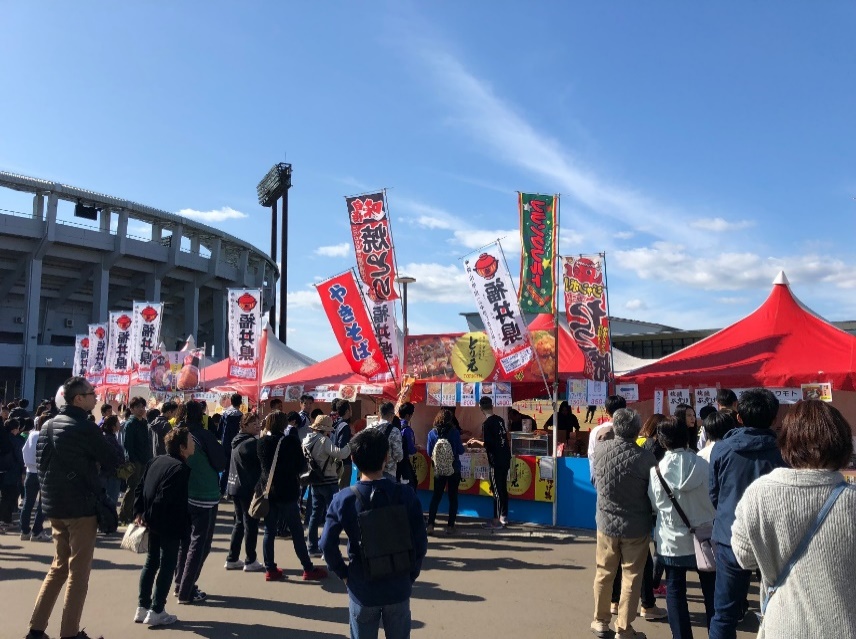 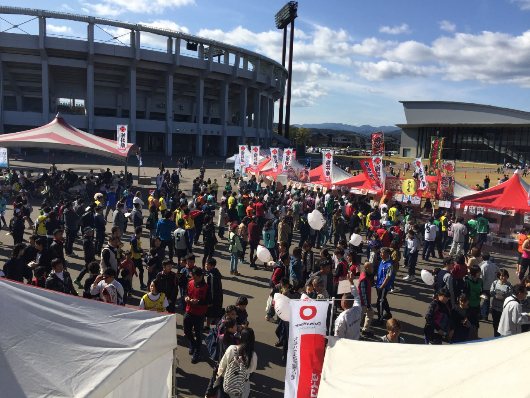 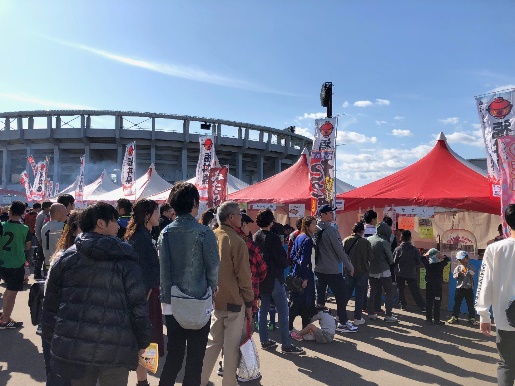 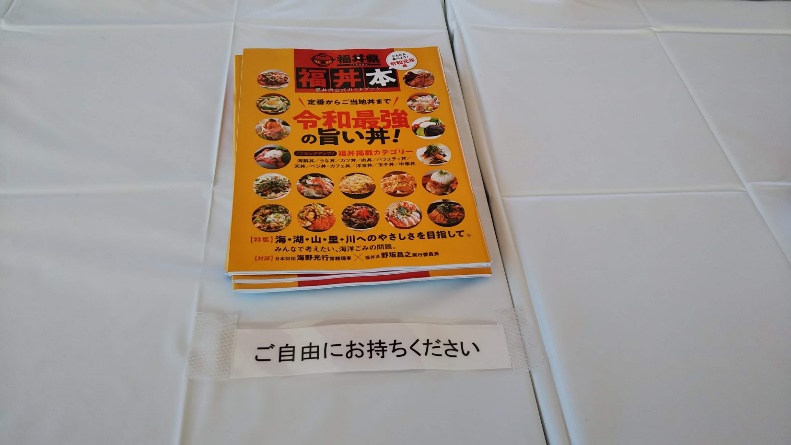 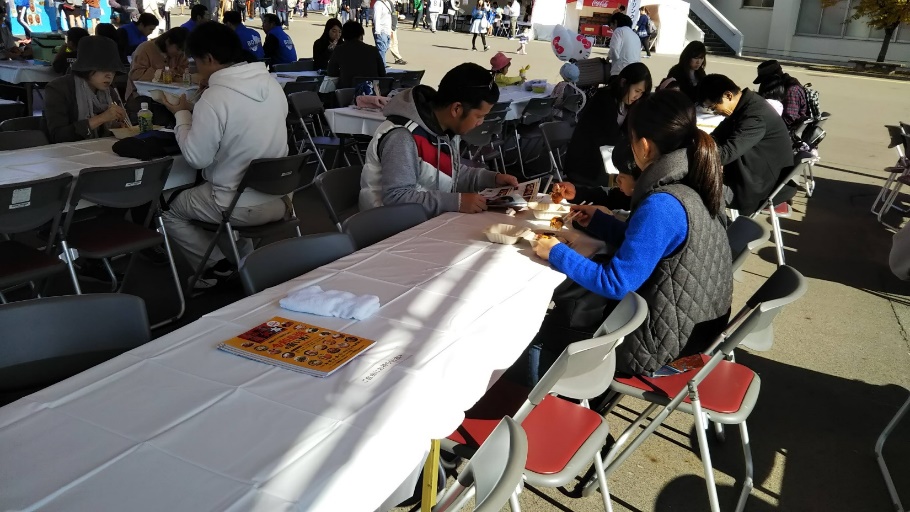 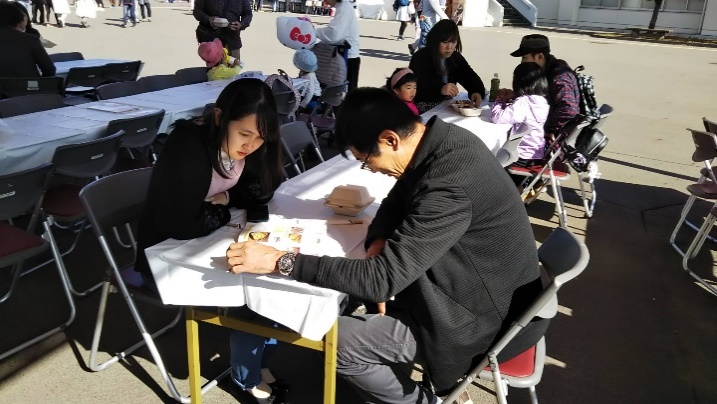 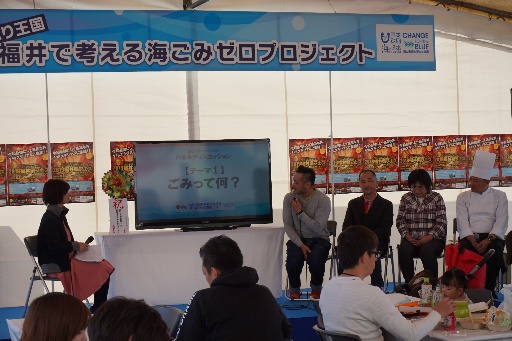 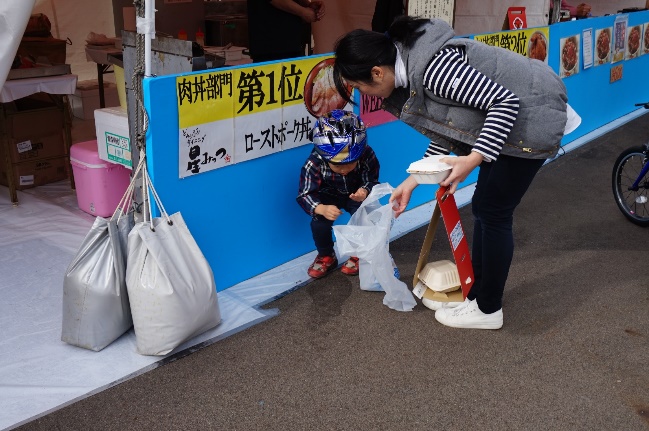 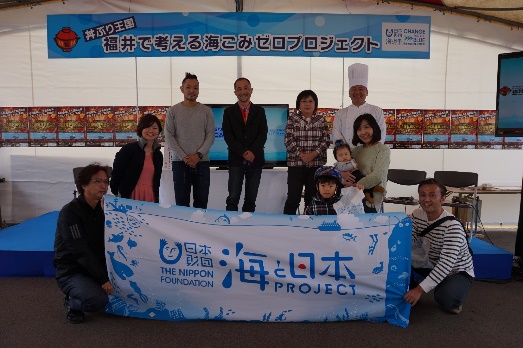 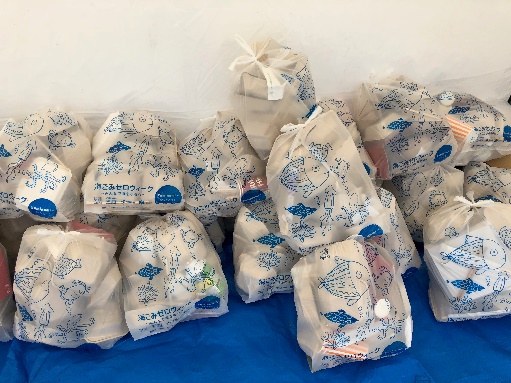 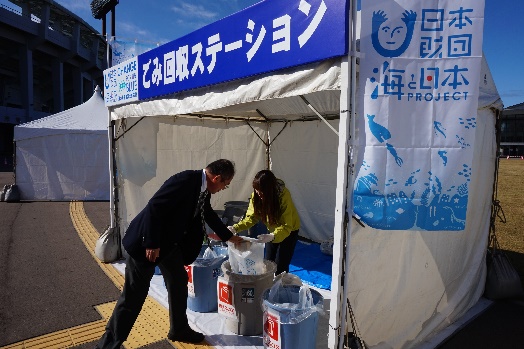 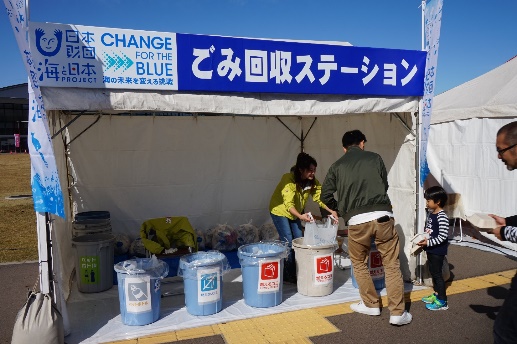 事業ID：2018494345
事業名：丼ぶり王国　福井県民による　丼プラごみゼロプロジェクト
　　　　　（CFB・海と日本2019）
団体名：福丼県プロジェクト実行委員会
・使用した容器（土に埋めると３か月で自然分解されるプラスチックスマート対応製品）
丼容器
持ち帰り用袋
サイドメニュー容器
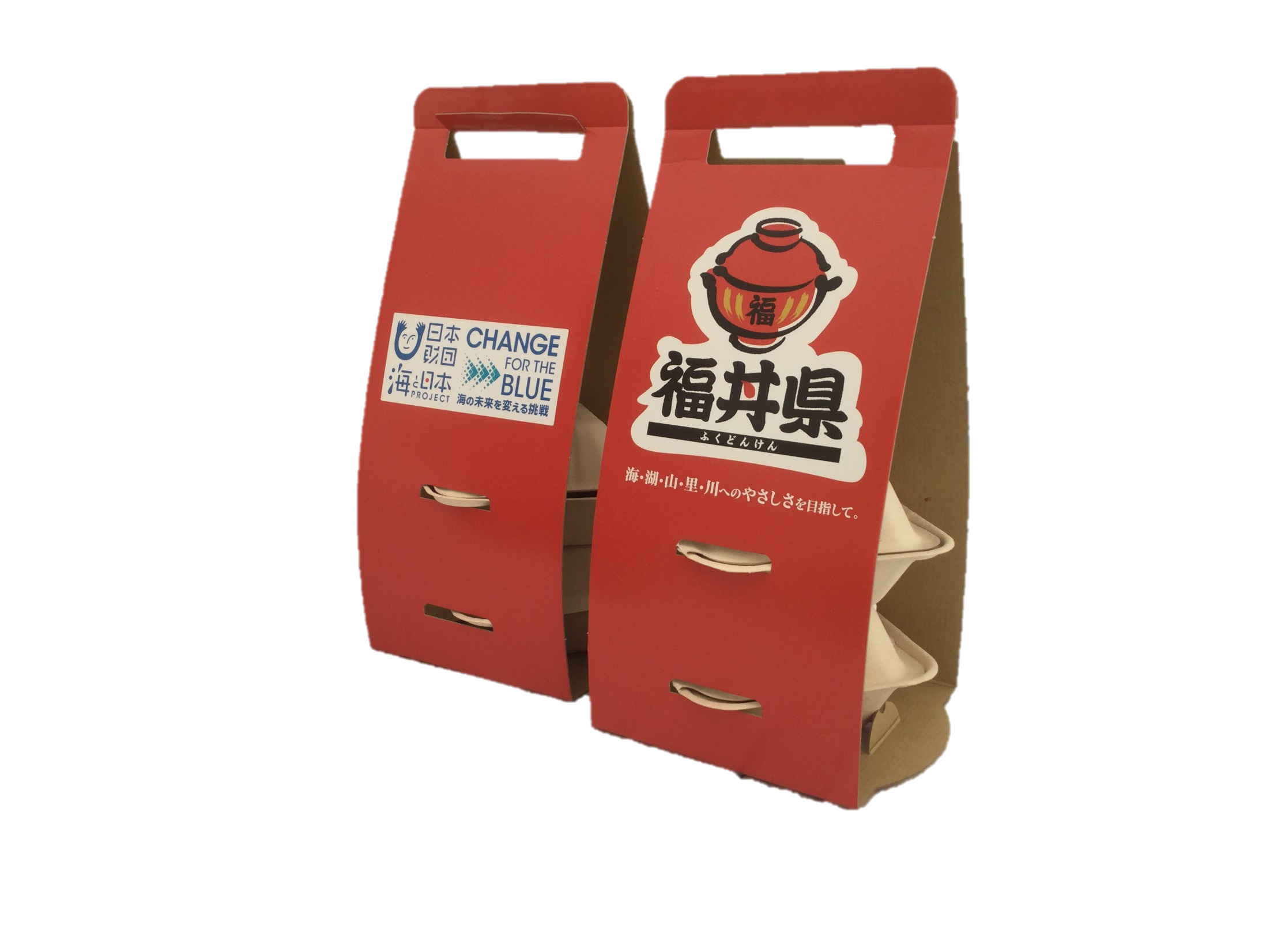 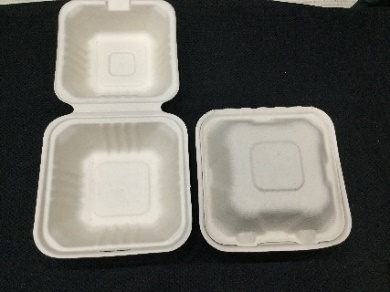 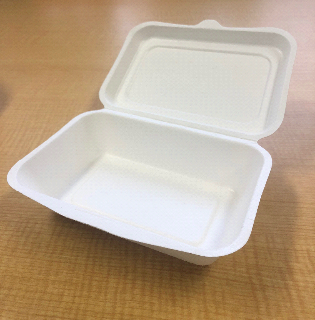 ・その他容器（プラスチックフリー）
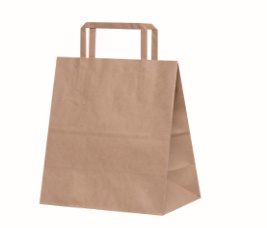 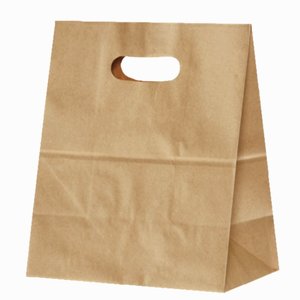 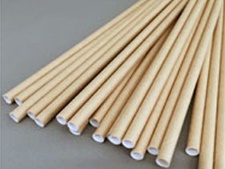 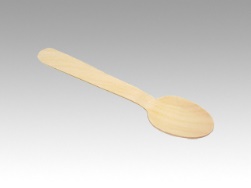 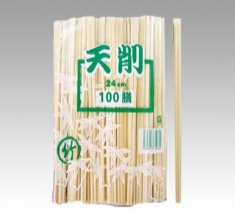 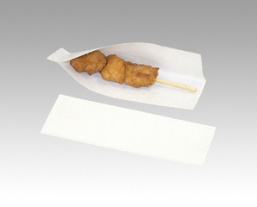 ・プラスチックフリーをＰＲ
店舗貼り紙▶
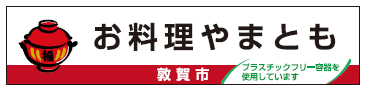 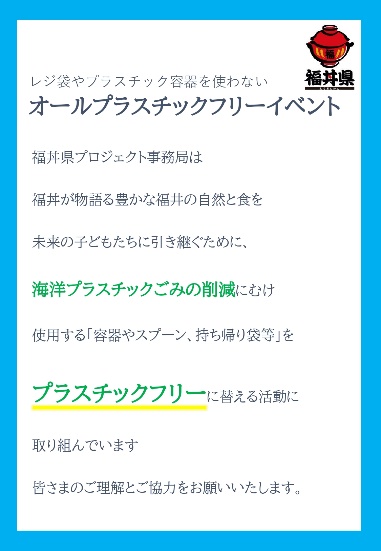 ◀店舗看板
事業ID：2018494345
事業名：丼ぶり王国　福井県民による　丼プラごみゼロプロジェクト
　　　　　（CFB・海と日本2019）
団体名：福丼県プロジェクト実行委員会
１）イベント開催概要
２）イベント内容
３）その他
事業ID：2018494345
事業名：丼ぶり王国　福井県民による　丼プラごみゼロプロジェクト
　　　　　（CFB・海と日本2019）
団体名：福丼県プロジェクト実行委員会
□調査内容　　　：
【どちらか】
〇「あなたは海洋ごみの問題をご存知ですか」  　 
　　　◎はい  　　　 ◎ いいえ 

〇「漂着物の発生源は、河川を経由してきたものも含まれることを知っていますか？」　　　
 　　　◎はい  　　　 ◎ いいえ 

〇「プラスチック破片」等は海鳥や海洋生物がエサと間違えて食べたり、 水産資源に
混ざったりするのを知ってましたか？　　 
　　　◎はい  　　　 ◎ いいえ 

〇「3Rを知っていますか？」　　 
　　　◎はい   　　　◎ いいえ


【複数選択可】
「海洋ゴミ問題であなたが取り組んでみたいと思う活動はありますか」

□ゴミの分別をしっかり行う　　
□買い物時にレジ袋をできる限りもらわない
□街の清掃活動に参加する　
□リユースや土にかえる容器の利用　　　　　　　　　
□リユースできるものを優先して購入する
□梱包などゴミが多く出る商品をできるだけ買わない　
□水辺・海辺の清掃活動に参加する　
□ペットボトルなどプラスティック類の商品を購入した際、きちんと分別して廃棄する　
□この中以外に取り組みたい内容がある　　

【自由記述欄】
事業ID：2018494345
事業名：丼ぶり王国　福井県民による　丼プラごみゼロプロジェクト
　　　　　（CFB・海と日本2019）
団体名：福丼県プロジェクト実行委員会
4）アンケート結果
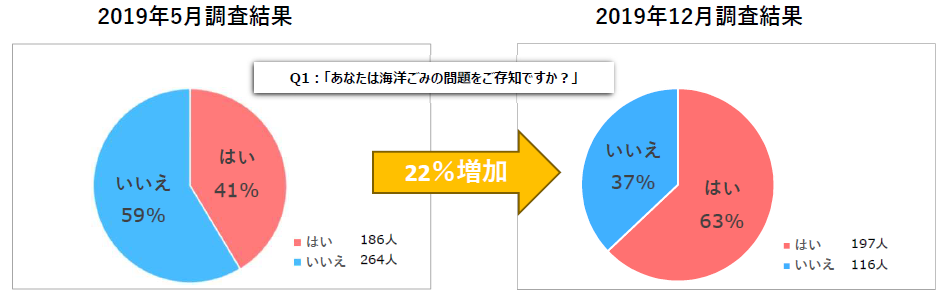 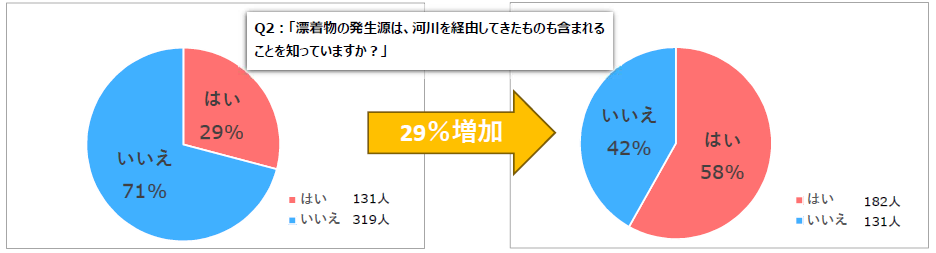 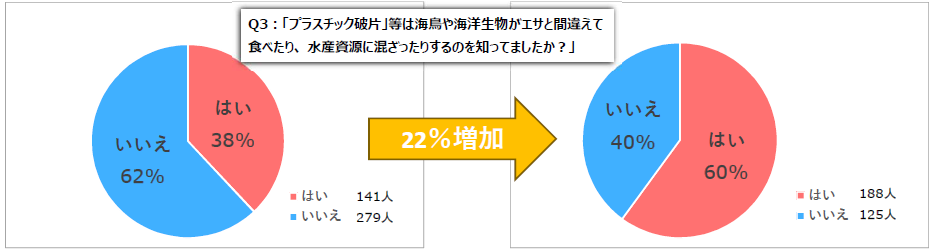 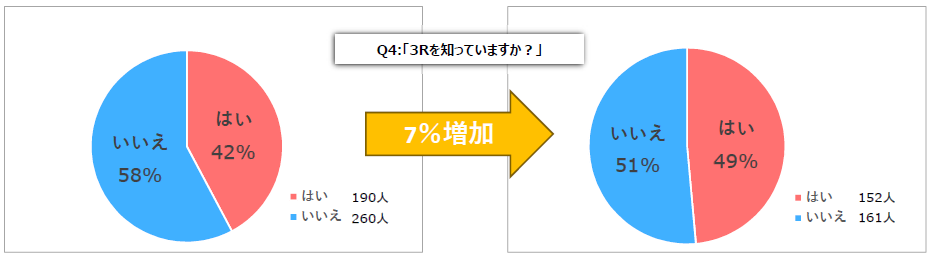 事業ID：2018494345
事業名：丼ぶり王国　福井県民による　丼プラごみゼロプロジェクト
　　　　　（CFB・海と日本2019）
団体名：福丼県プロジェクト実行委員会
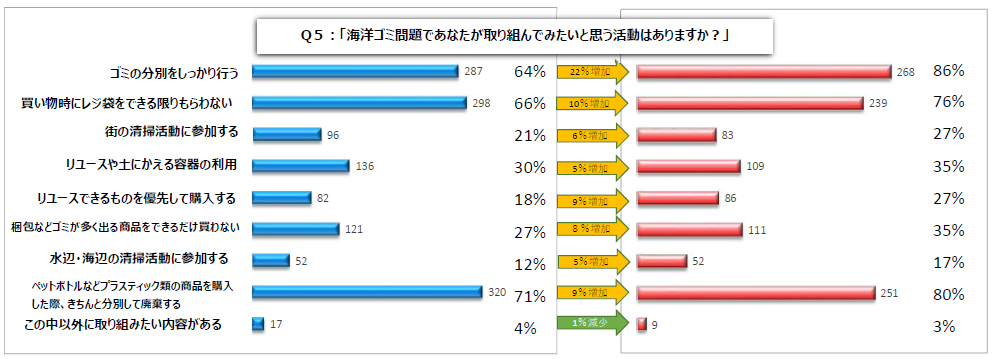